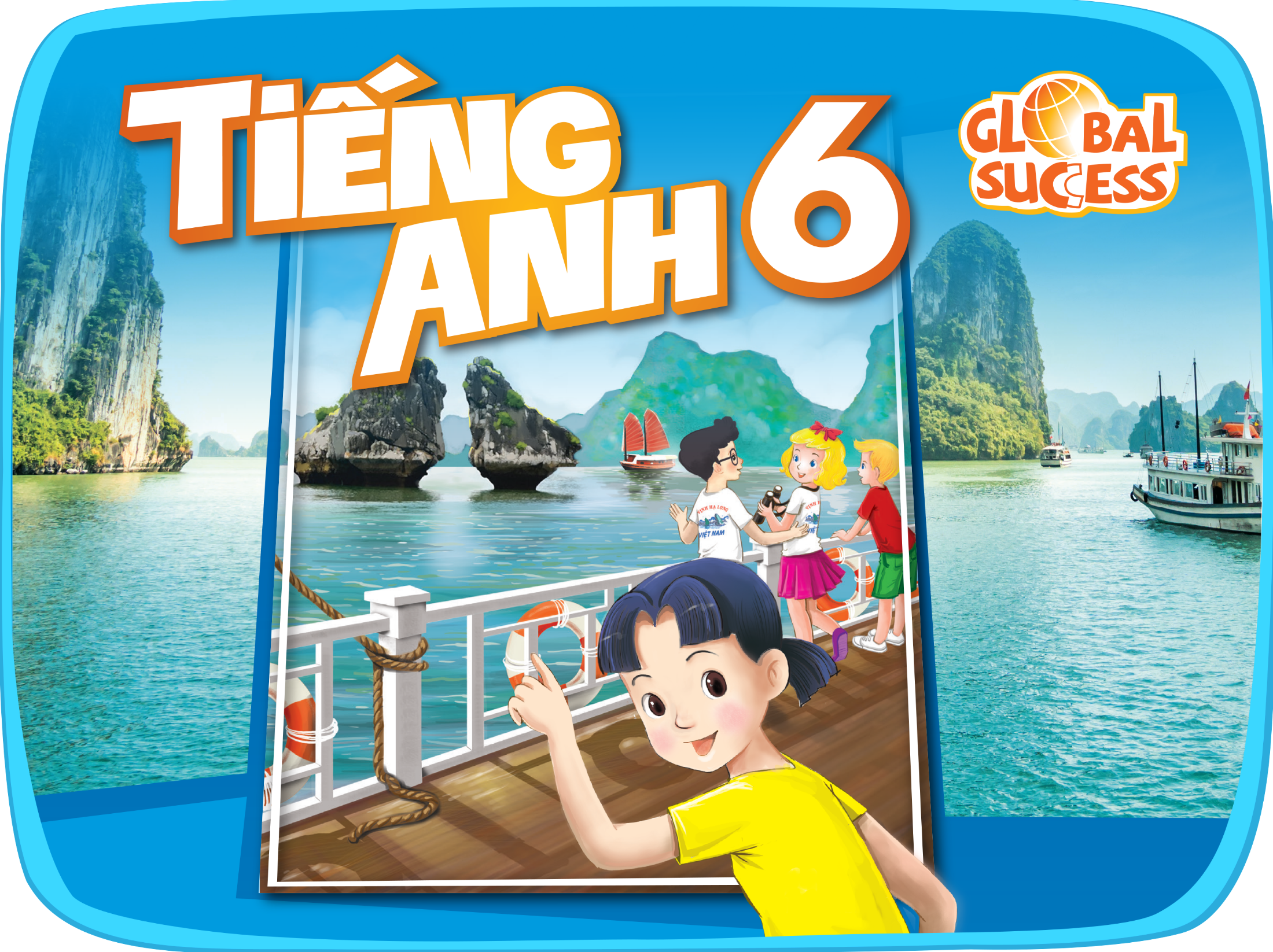 CITIES OF THE WORLD
9
Unit
Pronunciation
Vocabulary
LESSON 2: A CLOSER LOOK 1
1
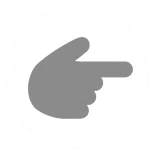 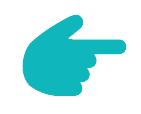 1
LESSON 2: A CLOSER LOOK 1
Name the pictures
WARM-UP
Vocabulary pre-teaching
Task 1: Fill each box with an adjective.
Task 2: Complete the sentences with the words in 1.
Task 3: Write the words / phrases below under the correct pictures.
VOCABULARY
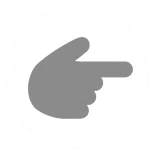 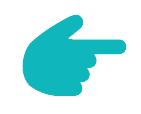 Task 4: Listen and write the words in the correct column. Then listen and repeat.
Task 5: Listen and repeat. Pay attention to the underlined words.
PRONUNCIATION
CONSOLIDATION
Wrap-up
Homework
WARM-UP
1
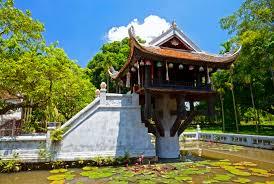 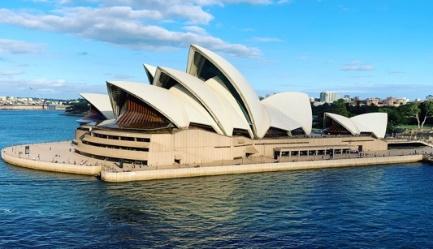 One Pillar Pagoda
Sydney Opera House
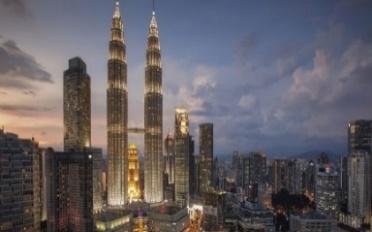 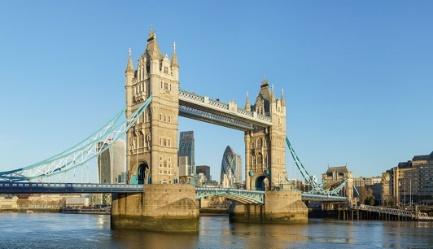 Twin Tower
Tower Bridge
VOCABULARY
sunny (adj)
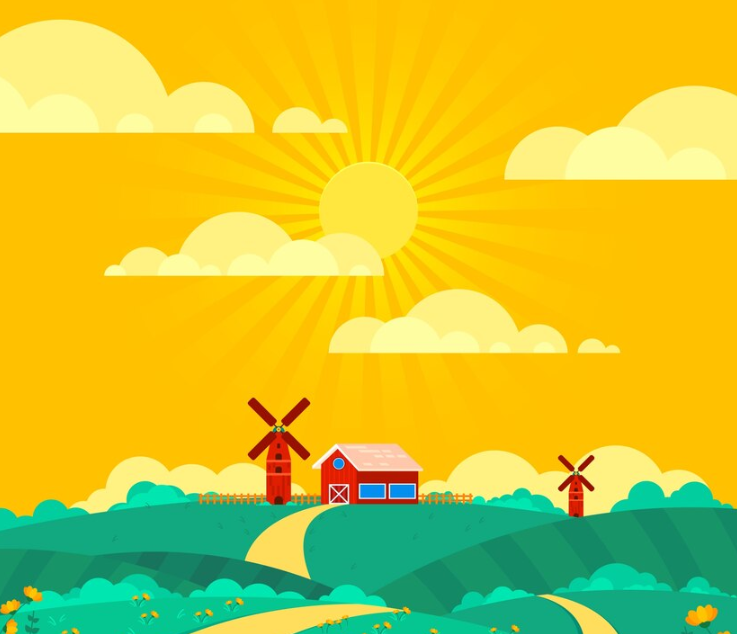 /ˈsʌni/
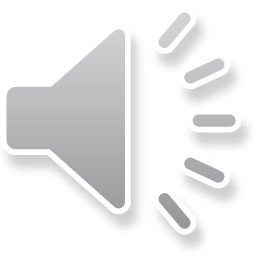 trời có nắng
VOCABULARY
delicious (adj)
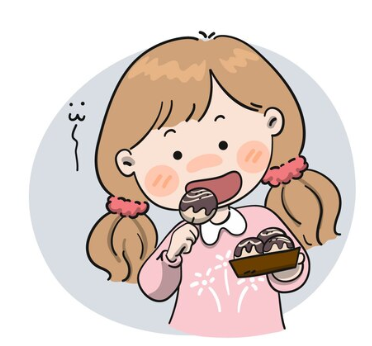 /dɪˈlɪʃəs/
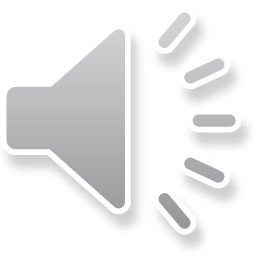 ngon
VOCABULARY
stall (n)
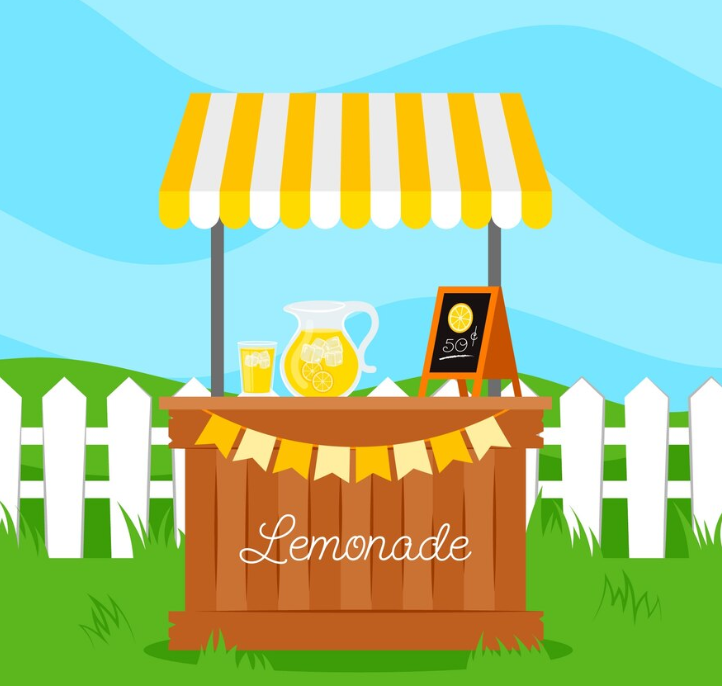 /stɔːl/
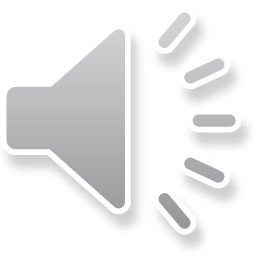 gian hàng, quầy hàng
VOCABULARY
palace (n)
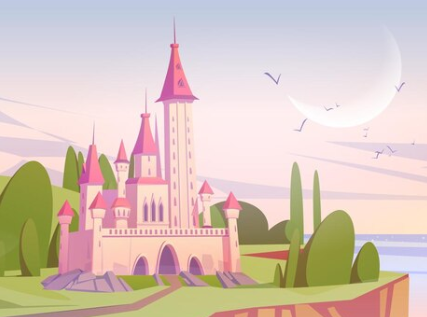 /ˈpæləs/
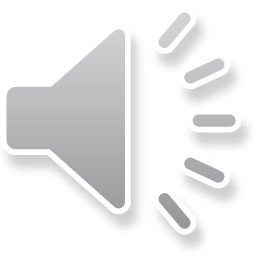 cung điện, lâu đài
VOCABULARY
street food (n.ph.)
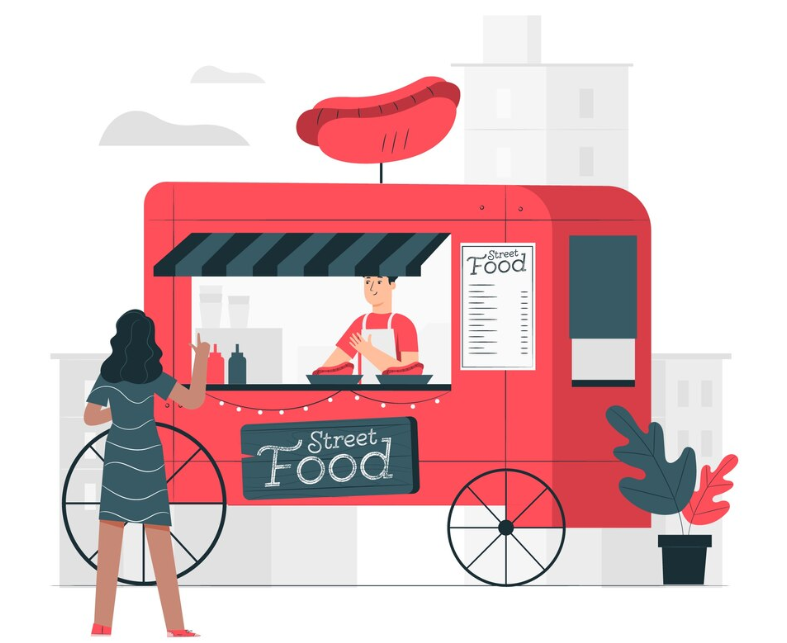 /ˈstriːt fuːd/
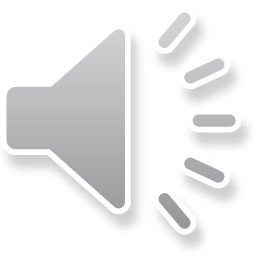 thức ăn đường phố
VOCABULARY
floating market (n.ph.)
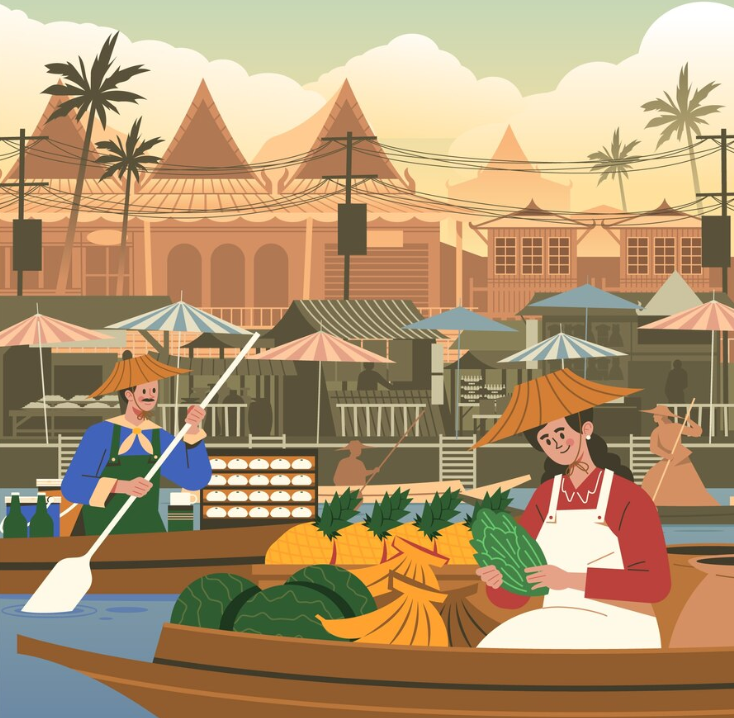 /ˈfləʊtɪŋ mɑːrkɪt/
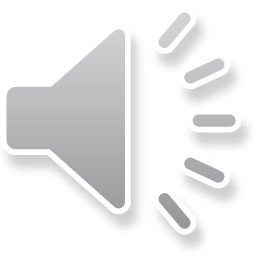 chợ nổi trên sông
VOCABULARY
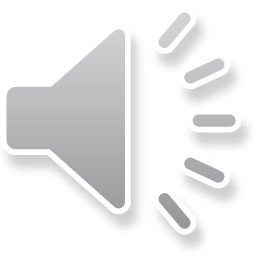 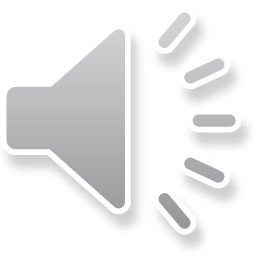 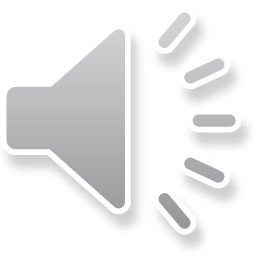 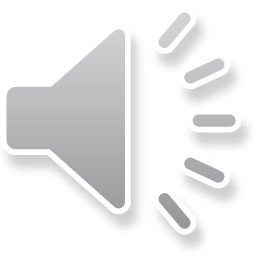 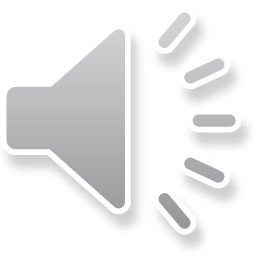 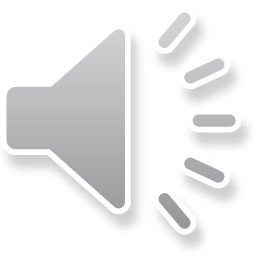 VOCABULARY
1
Fill each box with an adjective.
exciting
old
weather
city
people
food
rainy
old
delicious
sunny
tasty
delicious
exciting
tasty
friendly
helpful
friendly
helpful
rainy
sunny
VOCABULARY
2
Complete the sentences with the words in 1.
- What’s the weather like in Sydney in summer?
1.
sunny
- It’s                    and dry.
old
I love the               buildings in Edinburgh. I feel that they can tell stories.
2.
exciting
There are so many things to do in New York. It’s very               .
3.
The people in my city are                  and helpful.
friendly
4.
delicious / tasty
Ha Noi is famous for its                              street food.
5.
VOCABULARY
3
Write the words / phrases below under the correct pictures.
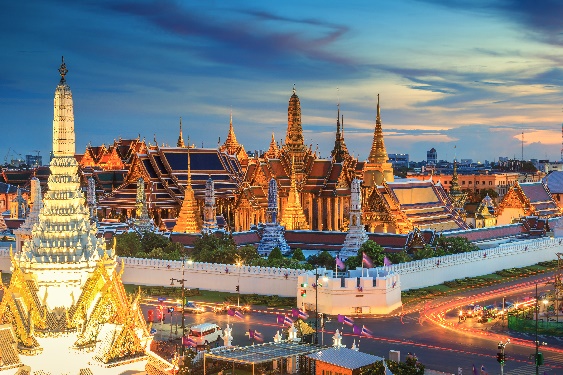 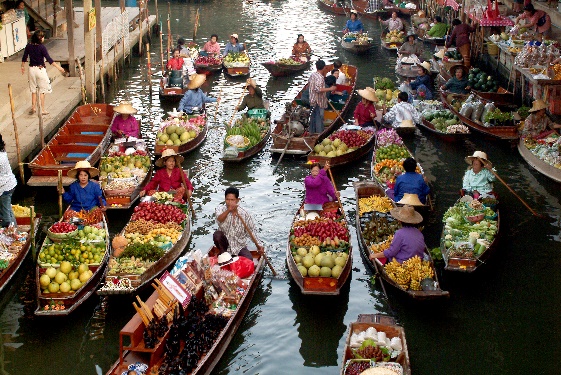 stall
palace
1.
2.
palace
floating market
street food
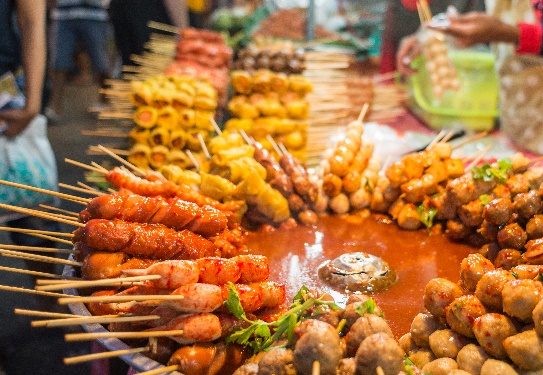 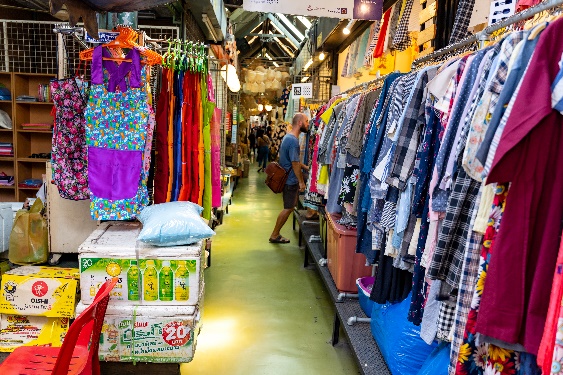 floating market
stall
street food
3.
4.
PRONUNCIATION
4
[Speaker Notes: Video link: https://www.youtube.com/watch?v=_Mun_h-F04A&list=PL8_ETpRL2xNbMMSCSok5UNHcQOpjKgvAn&index=10]
PRONUNCIATION
4
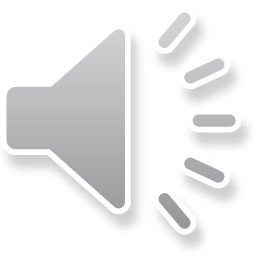 Listen and write the words in the correct column. Then listen and repeat.
house
tower
boat
town
postcard
crowded
coast
pagoda
/aʊ/
/əʊ/
house
boat
crowded
postcard
coast
town
pagoda
tower
PRONUNCIATION
5
Listen and repeat. Pay attention to the underlined words.
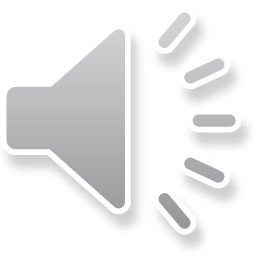 The town is crowded at the weekend.
1.
There’s lots of snow in Tokyo in winter.
2.
It’s very cold on the boat.
3.
He’s running around the house.
4.
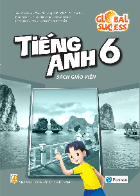 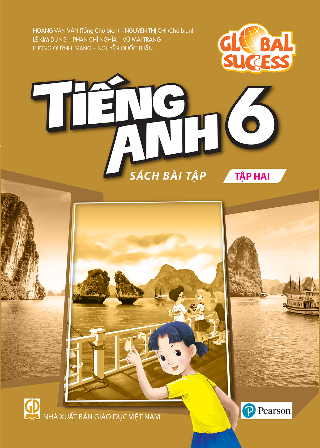 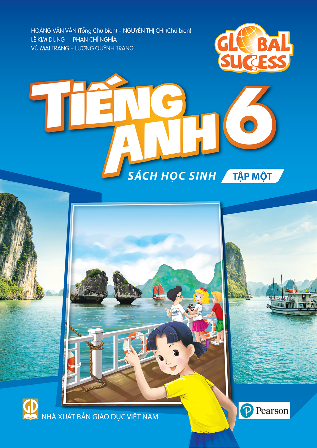 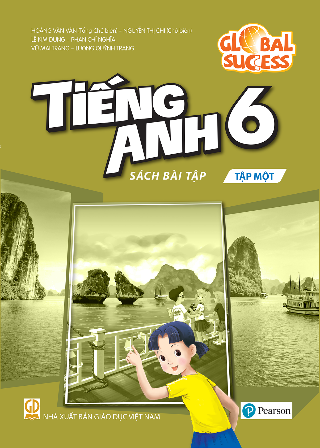 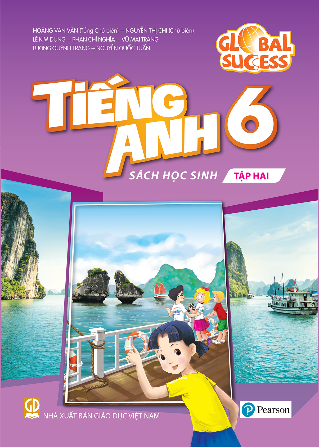 Website: hoclieu.vn
Fanpage: facebook.com/www.tienganhglobalsuccess.vn/